非說不可嗎
-用愛心挽回人(一)
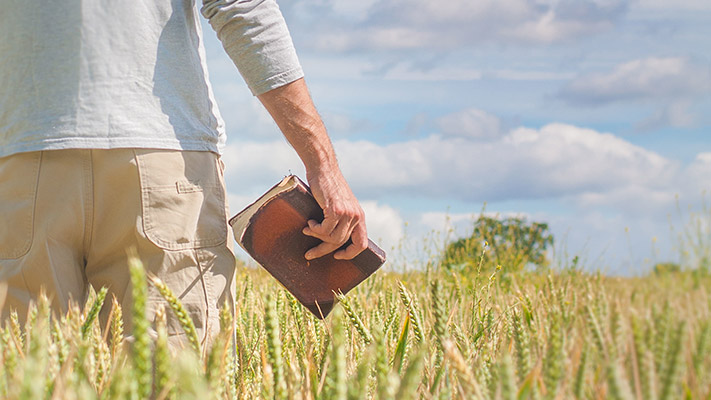 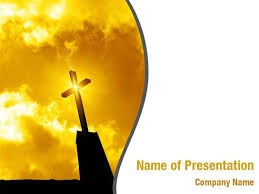 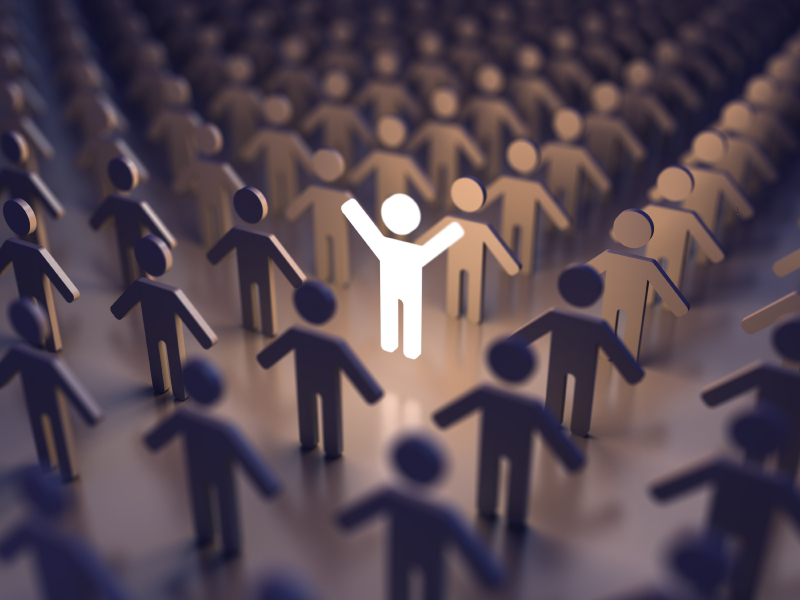 這種為了保持相愛與合一，努力去化解衝突的行動，我們在聖經就稱為”用愛心說實話”，或者，叫做”彼此勸戒”，在一般心理學稱為”面質” (confrontation)。
這個” 愛心說實話” ，說起來容易，做起來真難! 所以，我們今天要多思想，為什麼一定要用愛心說實話? 非說不可嗎? 到底在甚麼情況下必須要說?
為什麼許多人不願意用愛心說實話呢?
a.怕破壞友誼，不說呢心理有疙瘩，說了又會失去友誼。
b.怕被拒絕，怕被攻擊
c.怕麻煩複雜，怕花很多時間精力。
d.不相信會有任何改變
e.	保持表面的禮貌，但是背後說三道四，找機會報復，”君子報仇，三年不晚”。
f.不曉得怎麼面質
為什麼基督徒要學習用愛心說實話?
為什麼基督徒要學習用愛心說實話? 
第一個原因: 人都有盲點: (PPT)
ㄧ. 人有盲點：
1. 耶17:9  人心比万物都诡诈，坏到极处，谁能识透呢？ 
2. 罪會欺騙人，蒙蔽了我們的心，所以，我們需要一個真正愛我們的人，能以真理來面質和糾正我們對自己的盲點的理解。
ㄧ. 人有盲點：
1. 耶17:9  人心比万物都诡诈，坏到极处，谁能识透呢？ 
2. 罪會欺騙人，蒙蔽了我們的心，所以，我們需要一個真正愛我們的人，能以真理來面質和糾正我們對自己的盲點的理解。
3. 例子: 巴拿巴幫助使徒們可以信任保羅。
第二個原因:因為愛神的緣故:
這份愛先是出於對神的愛，
然後才是對人的愛:
太 22:36 “夫子，律法上的誡命，哪一條是最大的呢？”37 耶穌對他說：“你要盡心、盡性、盡意，愛主你的神。38 這是誡命中的第一，且是最大的。39 其次也相倣，就是要愛人如己。40 這兩條誡命是律法和先知一切道理的總綱。”
當我們越多的將心中的愛給予了別人超過了給神，我們就越容易失去規勸人的意願。但是，若是我們愛神超過其他一切，愛中說實話就成了那份對神的愛的延伸和表達.
事實上，愛中說實話不是為了我們自己的好處，這樣作，全都是為了主：要把人拉回到主身邊與主親密相交，並順服主。
因為，如果我們不能先愛神超過一切，就不能真正的愛人（約一4:7-8）
約壹4:7 亲爱的弟兄啊，我们应当彼此相爱，因为爱是从神来的。凡有爱心的，都是由神而生，并且认识神。 8 没有爱心的，就不认识神，因为神就是爱。
為什麼基督徒要學習用愛心說實話
第一:人都有盲點
第二:因為愛神的緣故
第三個原因:因為愛人的緣故
太 22:36 “夫子，律法上的誡命，哪一條是最大的呢？”37 耶穌對他說：“你要盡心、盡性、盡意，愛主你的神。38 這是誡命中的第一，且是最大的。39 其次也相倣，就是要愛人如己。40 這兩條誡命是律法和先知一切道理的總綱。”
人際關係中愛的深度是可以被誠實度所判定的。
人際間越誠實，越透明敞開，越能建立彼此的信任，越能感受到對方的善意，願意去找到共同點，接納差異點，饒恕對方的過犯，並承諾彼此的委身。
我們無法愛心說實話的真正原因是我們太愛自己了！我們怕別人誤解我們或生氣，不想忍受說誠實話帶來的艱辛。
因為我們愛自己多過愛我們的鄰舍
為什麼基督徒要學習用愛心說實話
第一:人都有盲點
第二:因為愛神的緣故
第三:因為愛人的緣故
第四個原因:因為希望他成為更好的人
加6:1  弟兄们，若有人偶然被过犯所胜，你们属灵的人，就当用温柔的心把他挽回过来；又当自己小心，恐怕也被引诱。
加6:1  弟兄们，若有人偶然被过犯所胜，你们属灵的人，就当用温柔的心把他挽回过来；又当自己小心，恐怕也被引诱。 
被过犯所胜 (caught in a sin, NIV)
προλαμβάνω  ( to learn something by surprise )
加6:1  弟兄们，若有人偶然被过犯所胜，你们属灵的人，就当用温柔的心把他挽回过来；又当自己小心，恐怕也被引诱。
“偶然被發現”(其實是神很愛你，要顯出你的問題，要幫助你成長)。不論"偶然"發現的原因是甚麼，?我都相信是因為神很愛你，神希望你脫離罪惡，所以，把這事給揭發出來!
“過犯所勝”
這個人被過犯給抓住了的情況，正好像一個漁夫，不小心掉入水中，被自己的魚網給纏住，出不來，幾乎快要滅頂了。這個需要幫助的人，正如同這個漁夫的情況一般，無法自救，需要有人上前去解開或割斷纏繞他的繩索。
加6:1  弟兄们，若有人偶然被过犯所胜，你们属灵的人，就当用温柔的心把他挽回过来；又当自己小心，恐怕也被引诱。
把他挽回:
καταρτίζω       (挽回，修補，訓練，預備，restore, mending, trained, prepared, equip)
恢復，挽回，重建(Restore)
	彼前5:10 “那赐诸般恩典的神曾在基督里召你们，得享他永远的荣耀，等你们暂受苦难之后，必要亲自成全你们，坚固你们，赐力量给你们。” 
成全: 恢復你們，重新建造你們使你們成為完全人。
補網” (修補，Mending):
太4:21 从那里往前走，又看见弟兄二人，就是西庇太的儿子雅各和他兄弟约翰，同他们的父亲西庇太在船上补网，耶稣就招呼他们。
“學成了” (訓練好了，fully trained)
学生不能高过先生；凡学成了的不过和先生一样。(路 6:40)
“作完全人” (足夠的資格，Fully qualified) 。
	林後13:9 即使我们软弱，你们刚强，我们也欢喜，并且我们所求的，就是你们作完全人。
加6:1  弟兄们，若有人偶然被过犯所胜，你们属灵的人，就当用温柔的心把他挽回过来；又当自己小心，恐怕也被引诱。 

挽回的方法:修補，訓練，重建，等。
加6:1  弟兄们，若有人偶然被过犯所胜，你们属灵的人，就当用温柔的心把他挽回过来；又当自己小心，恐怕也被引诱。 

挽回的目的:成為完全人。神的心意，乃是要我們負起責任，修補破碎的人，使他們在神的國度裏，重新成為有用的人。
為什麼基督徒要學習
用愛心說實話
第一:人都有盲點
第二:因為愛神的緣故
第三:因為愛人的緣故
第四:希望他成為更好的人
第五個原因:神要我們”互相擔當重擔，彼此相愛”。

加6:2 你们各人的重担要互相担当，如此，就完全了基督的律法。
第五個原因:神要我們”互相擔當重擔，彼此相愛”。
	加6:2 你们各人的重担要互相担当，如此，就完全了基督的律法。 

當我們互相幫助，彼此用愛心說誠實話，除去彼此之間的衝突，這樣我們就完全了彼此相愛的命令。
為什麼基督徒要學習
用愛心說實話
第一:人都有盲點
第二:因為愛神的緣故
第三:因為愛人的緣故
第四:希望他成為更好的人 
第五:互相擔當，彼此相愛
若我們害怕失去關係不說或少說，我們就消減真理，愛自己過於愛神和愛弟兄姊妹。
我們正在做宇宙中最重要的活動，神藉著我們把那些叛逆又自我中心的人帶到主的面前，轉變他們成為因神的榮耀而追求聖潔的人，使對方成為更好的人。
當基督徒在主裏面，化解了衝突，彼此合而為一時，乃是基督得榮耀的見證。也會吸引更多的人來到主面前。
甚麼情況必須要說?
甚麼情況必須要說?
	應該先查自身，除樑木
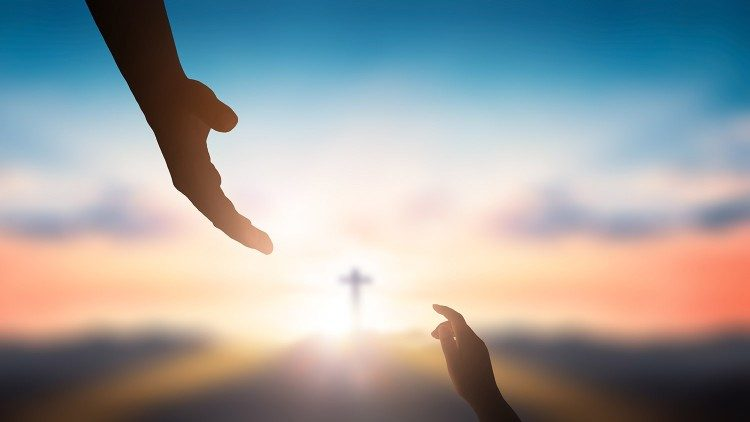 和睦的4G原則

 信靠神　榮耀神 (Glorify God)
 查自身　除梁木 (Get the log out of your own eye)
 用愛心 　挽回人 (Gently restore)
 釋前嫌　求和好 (Go and be reconciled)
有些事情可以用寬容，
忍耐，來解決的
1)	別把差異不同當道德批判：個性不同、做事方法、優先次序不同、快慢粗細不同、恩賜不同、訓練不同、風格不同、喜好不同等
2)	別把能力大小、強弱當道德批判
3)	有關倫理、犯法、犯罪以及沒有愛心的事情，需要面質。
4)	其他可以藉著接納、饒恕，或著商量溝通，達到一致的共識來化解。
若是有人對你有疙瘩?
所以，你在壇前獻禮物的時候，若想起弟兄向你懷怨，就把禮物留在壇前，先去同弟兄和好，然後來獻禮物。(太5:23-24)
若你誠實的面對別人對你的控訴，你內心會有更大的平安。只有仔細的聆聽別人對你的控訴，你才能發現你所沒有察覺的罪，或幫助別人了解他們的控訴沒有甚麼根據。無論如何，這會使你有更清潔的良心，使你內心有平安，並且能與主的關係更加的親密。
你必須是出於愛心來尋求與弟兄和解，並且為他的好處著想。因為，如果的你弟兄心中因為你，而懷有苦毒，憤怒，及不肯饒恕的罪，這些藏在他心中的罪會使他們與神隔離，並落入審判當中。
弗4:30 不要叫神的圣灵担忧；你们原是受了他的印记，等候得赎的日子来到。 31 一切苦毒、恼恨、忿怒、嚷闹、毁谤，并一切的恶毒，都当从你们中间除掉。
在瞭解狀況以後，你可能需要承認自己的錯誤，或幫助對方了解這個控訴沒有來由。
	雖然你無法強迫對方改變他們對你的想法，你卻可以藉著澄清誤會，以及清除和解的阻礙，盡力去與他"和睦相處"。
	這可能需要反覆去嘗試，且需要很大的耐性，卻是值得的，也討神的喜悅。
羅12:18 若是能行，总要尽力与众人和睦。
反思: 若是你知道有人對你有疙瘩，你可以為此禱告神，把你與那人的關係帶到主耶穌面前，然後聆聽主會對你說甚麼? 然後，求問主，你該如何行?
甚麼情況必須要說?
甚麼情況必須要說? 

當對方的罪嚴重的不容忽視時，有四種情況，非說不可:
第一:是否羞辱神的名?
第一:是否羞辱神的名?
第二:會損害你與他之間的關係嗎?
第一:是否羞辱神的名?
第二:會損害你與他之間的關係嗎?
第三:會傷害到別人嗎?
假設某項過犯或爭論嚴重的傷害到別人時，這也不容忽視。攻擊者可能直接傷害人或危害人(比如家庭暴力，性稍擾，背後造謠，等) ，他們的行為可能會起示範的作用，讓其他基督徒起而效法他。保羅知道一點麵酵能使全團發起來。，因此他命令基督徒要迅速堅定的處理種嚴重，公開的罪，好使其他的基督徒免於被誤導。(林前5:1-13)
假若一件罪行，在公開的情況下顯露出來，而有些基督徒又偏袒其中一方時，可能會對其他人造成負面影響，這樣的情況也會影響到教會的和諧與合一。在引起更嚴重的分裂之前，必須將潛伏的問題妥善處理。
“腓2:3 凡事不可结党，不可贪图虚浮的荣耀；只要存心谦卑，各人看别人比自己强。”
第一:是否羞辱神的名?
第二:會損害你與他之間的關係嗎?
第三:會傷害到別人嗎?
第四:會傷害犯罪者使他沉淪嗎?
犯罪者的過犯會傷害他本人或他的家庭嗎?(例如，毒癮，酗酒，或外遇，等)
基督徒有一個很重要的責任，就是主動幫助鄰舍離開罪惡。若是，我們袖手旁觀，就不符合聖經的教導。
箴24:11-12  被拉到死地的人，你要拯救;將要被殺戮的人，你要挽救。12 如果你說：「這事我不知道。」那衡量人心的不明白嗎？那看顧你性命的不曉得嗎？他不按照各人的行為報應各人嗎?
箴 27:5-6 当面的责备，强如背地的爱情。 6 朋友加的伤痕，出于忠诚；仇敌连连亲嘴，却是多余。
雅5:19-20 我的弟兄们，你们中间若有失迷真道的，有人使他回转； 20 这人该知道叫一个罪人从迷路上转回，便是救一个灵魂不死，并且遮盖许多的罪。
第一:是否羞辱神的名?
第二:會損害你與他之間的關係嗎?
第三:會傷害到別人嗎?
第四:會傷害犯罪者使他沉淪嗎?
如果有以上四種情況時，神也感動你去面對並處理與那人的衝突時，這就是按照主耶穌的教訓，”你們要謹慎，若是你的弟兄得罪你，就勸戒他，他若懊悔就饒恕他。”(路17:3)
若是拖延不說，
會有可能的惡果產生。
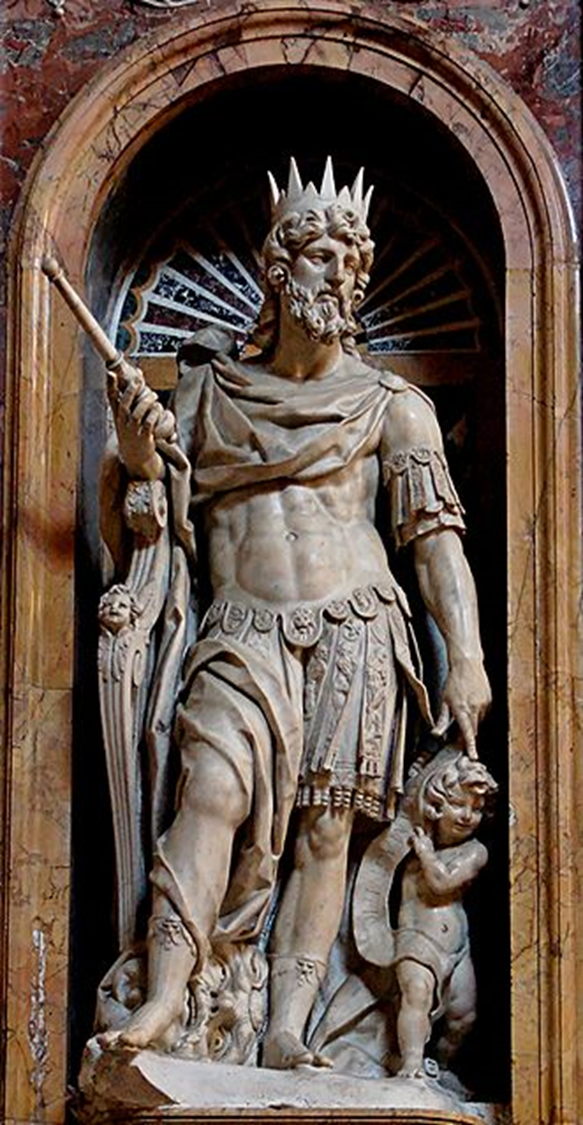 大衛的鑒戒

  撒母耳記下 13-18章
大衛
暗嫩
押沙龍
他瑪
長子暗嫩玷污同父異母的老三押沙龍的妹妹他瑪；大衛甚發怒
押沙龍兩年後謀殺暗嫩；大衛天天為暗嫩悲哀
押沙龍逃亡在外三年；大衛切切想念卻未採取行動，大將軍約 押促大衛允押沙龍回國。
押沙龍回國兩年；大衛不見之。
押沙龍用計促成父子相見；大衛才相見（但為時已晚，押沙龍    成為苦毒怨恨的人，最後串奪王位，卻死於非命）.
愛的反面，不是恨，而是漠不關心。大衛示範了愛的反面教材，他避開了衝突不去面質，結果：沒有面質長子的罪惡 (大兒子玷污女兒一事)
大衛
暗嫩
押沙龍
他瑪
大衛
暗嫩
押沙龍
他瑪
造成更嚴重問題 (老三暗殺老大為妹妹報復，這本是大衛應當作的事情)
醞釀老三的苦毒怨恨 (老三回國，卻沒有面質老三的罪惡，沒有為自己的疏失向老三道歉)
沒有面質的惡果: 怨恨，苦毒和報復!

解決衝突的關鍵在於「-----------」。
大衛
暗嫩
押沙龍
他瑪
造成更嚴重問題 (老三暗殺老大為妹妹報復，這本是大衛應當作的事情)
醞釀老三的苦毒怨恨 (老三回國，卻沒有面質老三的罪惡，沒有為自己的疏失向老三道歉)
沒有面質的惡果: 怨恨，苦毒和報復!

解決衝突的關鍵在於「愛心說誠實話」。
反思:你是否與某人之間有尚未解決的衝突呢? 
這件事若延遲不解決，會影響主的名嗎? 
會使你失去平安嗎? 
會傷害到周圍的人與神的關係嗎? 
會使對方被罪惡抓住嗎? 
若是有以上的情況，你可以禱告主，給你機會能與對方愛心說實話，化解衝突，把愛找回來。
如何說?帶著怎樣的態度說?
加6:1  弟兄们，若有人偶然被过犯所胜，你们属灵的人，就当用温柔的心把他挽回过来；又当自己小心，恐怕也被引诱。
溫柔:    πραΰτης              
gentleness of attitude and behavior, in contrast with harshness in one’s dealings with others—‘gentleness, meekness, mildness. ‘   
柔和謙卑的態度，
與嚴厲高傲不尊重的態度相反。
為何需要有”柔和謙卑的態度”來幫助罪人離開罪惡呢?

1)	因為深知自己也是罪人，深知自己的軟弱!
2)	所以，加6:1“當自己小心，恐怕也被引誘”:
罪人幫助罪人!
1)	因為我們是個罪人，所以要先查自身除樑木
2)	因為我們是個罪人，所以對其他的罪人，沒有驕傲與傲慢的態度，乃是以柔和謙卑的態度，幫助罪人離開罪，自己也要小心，自己不要也被罪給抓住了。
總結:愛心說實話的目標: 互相擔當，彼此相愛:

加6:2 你们各人的重担要互相担当，如此，就完全了基督的律法。
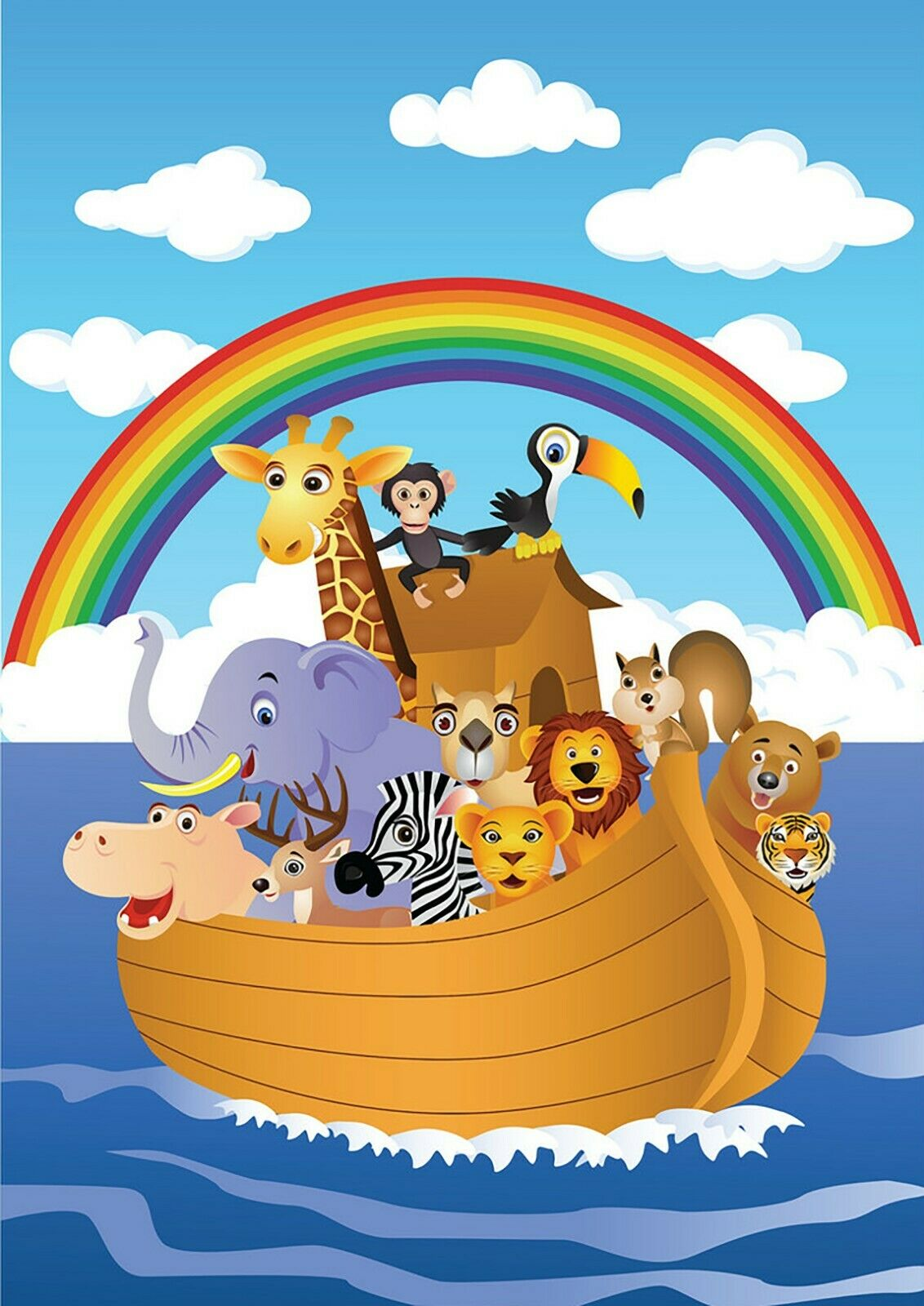 同舟共濟:
彼此相愛:

若別人對你有疙瘩，你可以主動去化解。
先查自身，除樑木:除去言語的罪，放下合理卻過度堅持的慾望。
用愛心，挽回人:

若有人在批評論斷的，在看對方的缺點的，我們要規勸他把愛心找回來。
若有失望，退卻的，我們要規勸他，要起來愛神，愛人。
彼此相愛: 
最重要的，我們要彼此確實相愛。彼此用愛心說誠實話，彼此體會到對方的善意，彼此放下阻礙彼此追求和睦的障礙，讓愛與信任，與對彼此的優點的欣賞，重新回來。
弗4: 25 所以你们要弃绝谎言，各人与邻舍说实话，因为我们是互相为肢体。
當愛我們的人，帶著極大的勇氣，來面質我們時，是甜美的恩典;是神聖約的記號：他們不願任憑我們迷失,瞎眼,困惑,叛逆,漂流。
神使用丈夫妻子,父親母親,弟兄姊妹,長老執事,輔導主席，鄰舍朋友，來做祂國度的工作，祂呼召我們，無論身處何地，都要幫助彼此過討神喜悅的生活。
當我們可以用愛心說實話，用愛心挽回人時，我們彼此之間的阻隔就消除了，我們彼此之間的信任就增加了，我們彼此相愛的心就會開始增長了，北堂就會開始健康起來，弟兄姊妹心中開始有主的平安，神的名就會因此得榮耀。阿門!